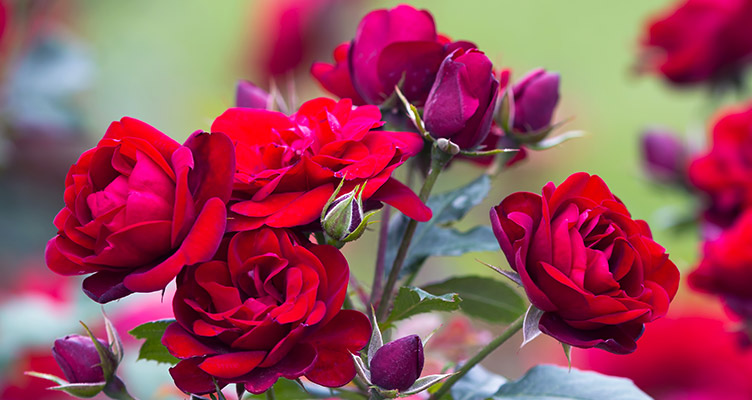 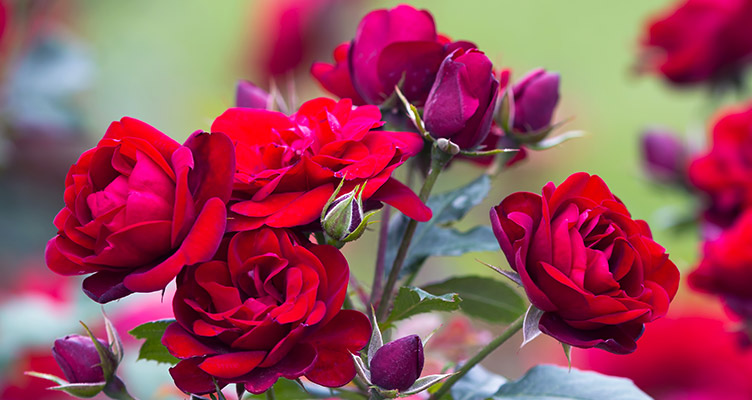 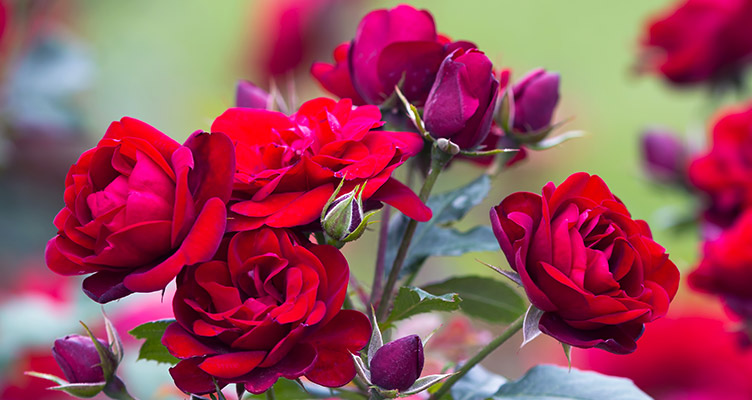 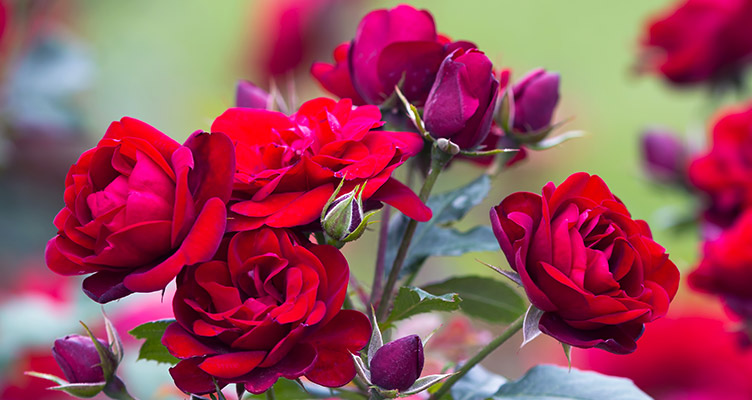 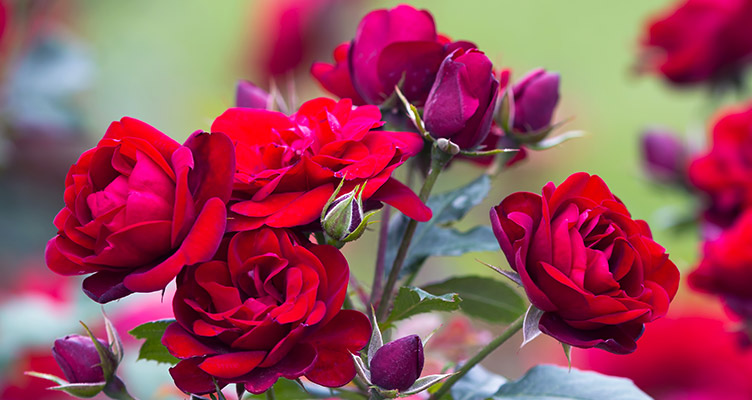 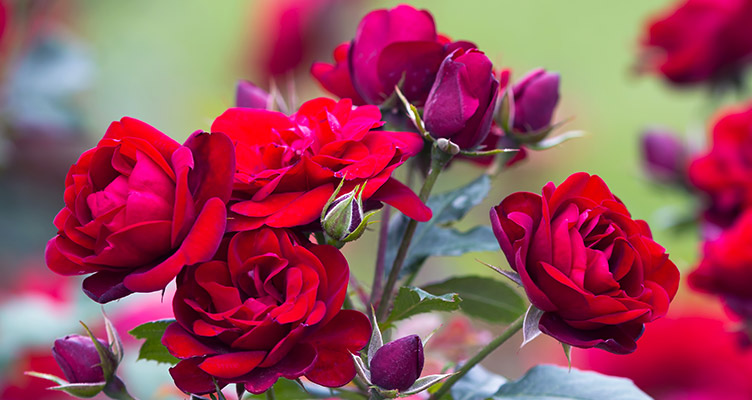 On-line  Class
স্বাগতম
G,T Degree College
Kotchandpur Jhenaidah.
Teacher’s Information
Md. Abbas Ali
Assistant Professor (Management) 
G,T Degree College, Kotchandpur, Jhenaidah 
Facebook: facebook.com/abbasali1976
GMAIL: abbasali1976@gmail.com
Youtube: TEACHING 24
Mob: 01911-655784 *01717-337116
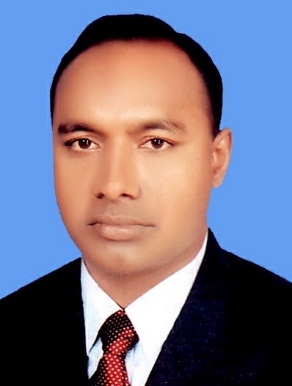 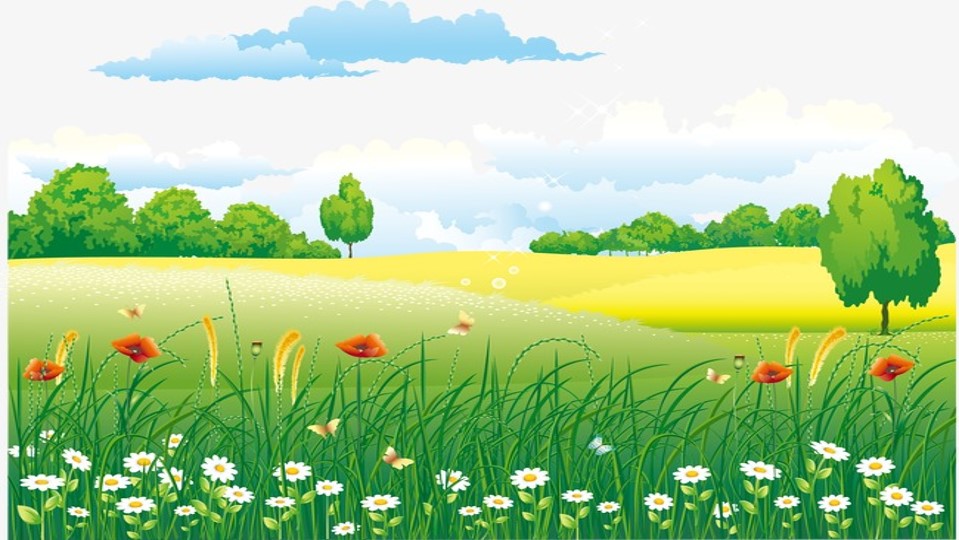 আজকের আলোচনা
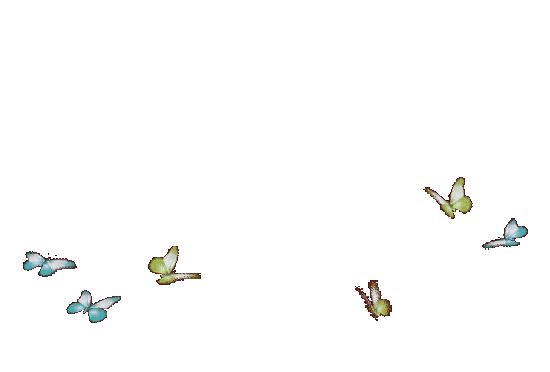 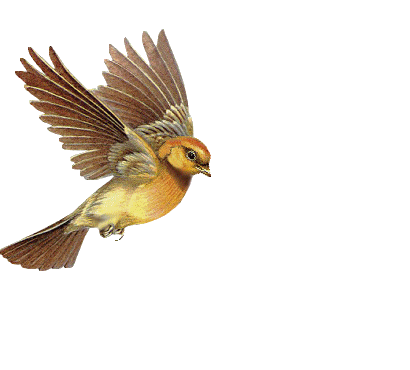 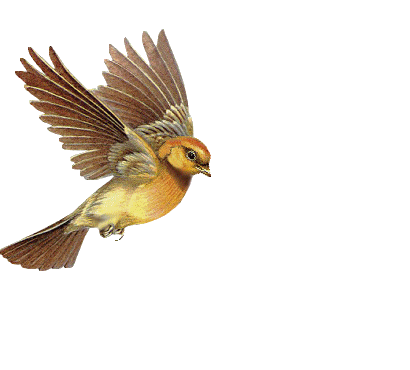 ব্যবসায় সংগঠন ও ব্যবস্থাপনা (২৭৭)প্রথম পত্র।
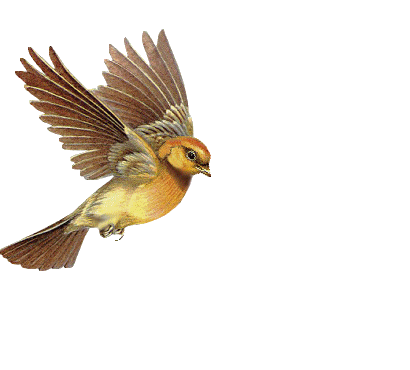 অংশীদারি ব্যবসায়ের গঠন 
অংশীদারি ব্যবসায়ের চুক্তিপত্রের বিষয়বস্তু অংশীদারি ব্যবসায়ের চুক্তিপত্রের নমুনা
অংশীদারি ব্যবসায়ের নিবন্ধন না করার পরিণাম।
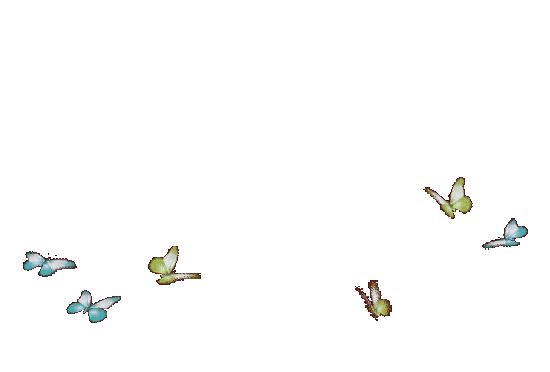 অংশীদারি ব্যবসায়ের গঠন
চুক্তি সম্পাদানে যোগ্য কতিপয় ব্যক্তি স্বেচ্ছাপ্রণোদিত হয়ে তাদের সংগৃহীত মূলধন একত্রিত করে অংশীদারি সংগঠন গঠন করতে পারে। এ গঠন প্রক্রিয়ায় উদ্যোক্তাদেরকে কতগুলো ধারাবাহিক পদক্ষেপ অনুসরণ করতে হয়। নিম্নে তা আলোচনা করা হলো :১. নির্দিষ্ট সংখ্যক অংশীদার সংগ্রহ : একটি অংশীদারি সংগঠন প্রতিষ্ঠা করতে হলে উদ্যোক্তাগণকে প্রথমেই অংশীদারি আইন অনুযায়ী নির্দিষ্ট সংখ্যক যোগ্য সদস্য সংগ্রহ করতে হবে।২. চুক্তি সম্পাদন : দ্বিতীয় পর্যায়ে অংশীদারি সংগঠন প্রতিষ্ঠায় একত্রিত ব্যক্তি নিজেদের করণীয় এবং স্বার্থ সংশিস্নষ্ট ভবিষ্যত বিষয়াবলি নিয়ে নিজেদের মধ্যে একটি চুক্তি সম্পাদন করবেন।
অংশীদারি ব্যবসায়ের গঠন
৩. নিবন্ধ : এ পর্যায়ে উদোক্তাগণ সরকার অনুমোদিত নিবন্ধকের দপ্তরে নির্ধারিত ফি প্রদানপূর্বক ব্যবসায়ের নিবন্ধনের জন্য আবেদন করবেন। নিবন্ধক দাখিলকৃত কাগজপত্র দেখে সন্তুষ্ট হলে সংগঠনের নাম তালিকাভুক্ত করবেন।৪. ট্রেড লাইসেন্স সংগ্রহ : এ পর্যায়ে উদ্যোক্তগণ সংশিস্নষ্ট সরকারি অফিস থেকে ট্রেড লাইসেন্স সংগ্রহ করবেন।৫. অন্যান্য সরকারি দপ্তরের অনুমতি : এ পর্যায়ে উদ্যোক্তাগণ ব্যবসায়ের প্রকৃতি অনুযায়ী ব্যবসায়িক কার্যক্রম সম্পাদনের জন্য সংশিস্নষ্ট সরকারি দপ্তর থেকে অনুমতিপত্র সংগ্রহ করতে হয়।৬. ব্যবসায়ের কার্যারম্ভ : উপরোক্ত পদক্ষেপসমূহ সুষ্ঠুভাবে সম্পাদন হলেই উদ্যোক্তাগণ কার্যারম্ভ করতে পারেন। অর্থাৎ এ পর্যায়ে অংশীদারগণ প্রকৃতি অনুযায়ী ব্যবসায়িক কার্যক্রম শুরম্নর মাধ্যমে মুনাফা অর্জনের প্রচেষ্টা চালাতে পারেন।
অংশীদারি ব্যবসায়ের চুক্তিপত্রের বিষয়বস্তু
১. অংশীদারি ব্যবসায়ের নাম২. ব্যবসায়ের ঠিকানা৩. ব্যবসায়ের প্রকৃতি, উদ্দেশ্য ও আওতা৪. ব্যবসায়ের কার্যক্রম বিস্তৃতির বর্তমান ও সম্ভাব্য এলাকা৫. ব্যবসায়ের অস্তিত্ব৬. অংশীদারদের মোট মূলধনের পরিমাণ৭. ব্যবসায়ের মোট মূলধনের পরিমাণ৮. অংশীদারদের প্রত্যেকের প্রদত্ত পুঁজির পরিমাণ ও তা পরিশোধ পদ্ধতি
অংশীদারি ব্যবসায়ের চুক্তিপত্রের বিষয়বস্তু
৯. মূলধনের উপর সুদ দেয়া হবে কি না, হলে কি হারে১০. অংশীদারগণ ব্যবসায় হতে কোন অর্থ উত্তোলন করতে পারবে কিনা, পারলে কত বা কি হারে১১. উত্তোলিত অর্থের উপর সুদ ধরা হবে কিনা, হলে কি হারে১২. ব্যবসায়ের লাভ লোকসান বণ্টন পদ্ধতি ও হার১৩. ব্যবসায়ের পরিচালনা ও ব্যবস্থাপনা পদ্ধতি১৪. ব্যবসায়ের হিসাবরক্ষণ ও হিসাব নিরীক্ষা পদ্ধতি১৫. ব্যবসায়ের বিলোপসাধন পদ্ধতি
অংশীদারি ব্যবসায়ের চুক্তিপত্রের নমুনা
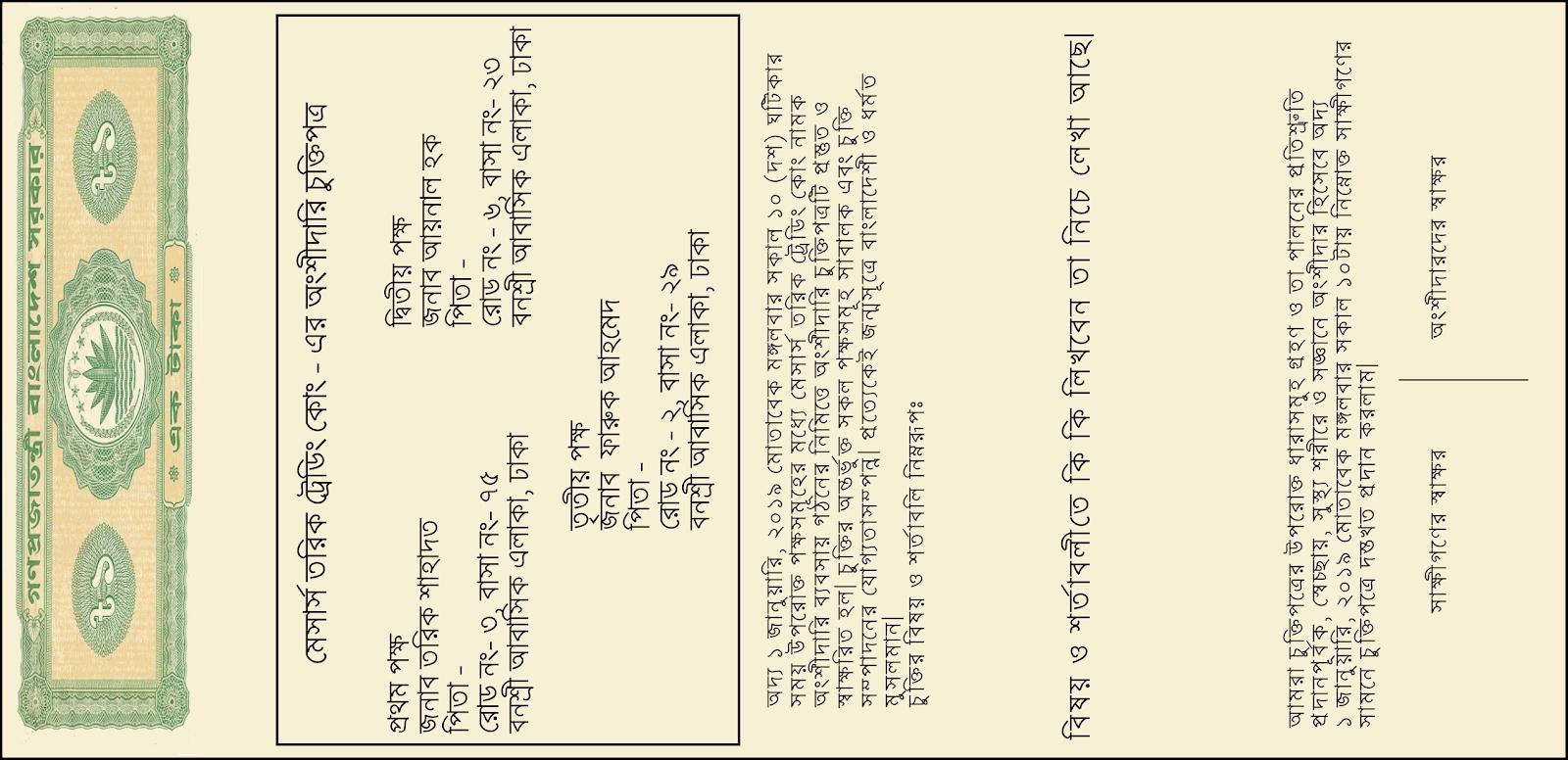 অংশীদারি ব্যবসায়ের নিবন্ধন না করার পরিণাম।
নিবন্ধন না করার ফলাফল বা পরিণাম
নিবন্ধন না করার ফলাফল নিম্নোক্ত ভাবে উপস্থাপন করা যায়-(ক) প্রতিষ্ঠান বা অংশীদারগণ যে সকল অসুবিধার সম্মুখীন হয়
◼চুক্তিজাত অধিকার আদায়ে বাধাঃ১.অপর অংশীদারদের বিরুদ্ধে মামলাঃ অংশীদারি ব্যবসায় নিবন্ধন না হলে এ ব্যবসায় অন্য কোনো অংশীদারি ব্যবসায়ের বিরুদ্ধে চুক্তি হতে উদ্ভুত অধিকার আদায়ের জন্য মামলা করতে পারে না।
অংশীদারি ব্যবসায়ের নিবন্ধন না করার পরিণাম।
২. তৃতীয় পক্ষের বিরুদ্ধে মামলাঃ অংশীদারি প্রতিষ্ঠান নিবন্ধন না করা হলে, উক্ত অংশীদার প্রতিষ্ঠানের পক্ষে চুক্তিজাত অধিকার আদায়ের জন্য তৃতীয় পক্ষের বিরুদ্ধে মামলা করতে পারেনা।
◼পাল্টা পাওনা দাবিতে বাধাঃ কোনো তৃতীয় পক্ষ প্রতিষ্ঠান বা অংশীদারের বিরুদ্ধে পাওনা আদায়ের জব্য মামলা করলে উক্ত অনিবন্ধিত প্রতিষ্ঠান বাদীপক্ষের নিকট হতে নিজস্ব পাওনা অর্থের জন্য পাল্টা পাওনা দাবি করতে পারেনা।
◼পাওনা আদায়ে বাধাঃ ১০০ টাকার অধিক কোনো পাওনা আদায়ের জন্য অংশীদারি প্রতিষ্ঠান তৃতীয় পক্ষের বিরুদ্ধে মামলা দায়ের করতে পারেনা।
অংশীদারি ব্যবসায়ের নিবন্ধন না করার পরিণাম।
(খ) নিবন্ধিত না হলেও অংশীদারদের যে সকল অধিকার বহাল থাকেঃ ◼বিলোপ সংক্রান্ত অধিকারঃ
১.অংশীদারগণ ব্যবসায় প্রতিষ্ঠানের বিলোপসাধন ও বিলুপ্ত ব্যবসায়ের হিসাব সংক্রান্ত বিষয়ে মামলা দায়ের করত পারে।২. বিলুপ্ত ব্যবসায় হতে নিজ অংশ বা পাওনা দাবি করে মামলা দায়ের করার অধিকার সকল অংশীদারের থাকে।৩. প্রতিষ্ঠান নিবন্ধন না হলেও প্রতিষ্ঠান বিলোপের পরে প্রতিষ্ঠানের সম্পত্তি উদ্ধারের জন্য অংশীদারগণ আদালতে মামলা করতে পারে।
অংশীদারি ব্যবসায়ের নিবন্ধন না করার পরিণাম।
◼দেউলিয়া অংশীদারের সম্পত্তি হতে পাওনা প্রাপ্তিঃ এরূপ প্রতিষ্ঠানের কোনো অংশীদার দেউলিয়া হলে অংশীদারগণ তার সম্পত্তি উদ্ধার ও তা হতে পাওনা উসুল করতে পারবে।
◼১০০ টাকার কম পাওনার জন্য মামলাঃ১০০টাকা পর্যন্ত দাবিরজন্য তৃতীয় পক্ষের বিরুদ্ধে মামলাদায়ের করতেপারে।
◼বিশ্বাসভঙ্গমূলক আচরণের জন্য মামলাঃ কোনো অংশীদার অন্য অংশীদারের বিশ্বাসভঙ্গ করলে তার বিরুদ্ধে মামলা দায়ের করতে পারে।।
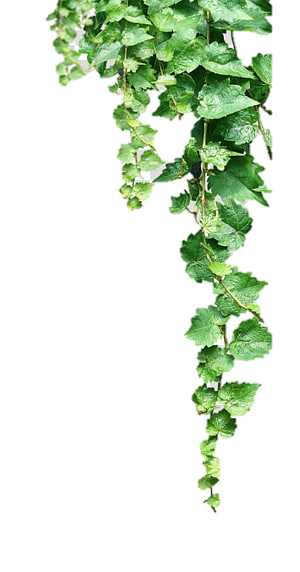 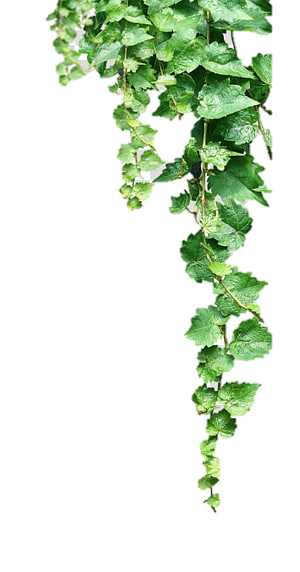 দ
বা
ন্য
ধ